Public Relations
American Legion
Public Relations
Making it all Happen
From Your Post
Public Relations
Make News
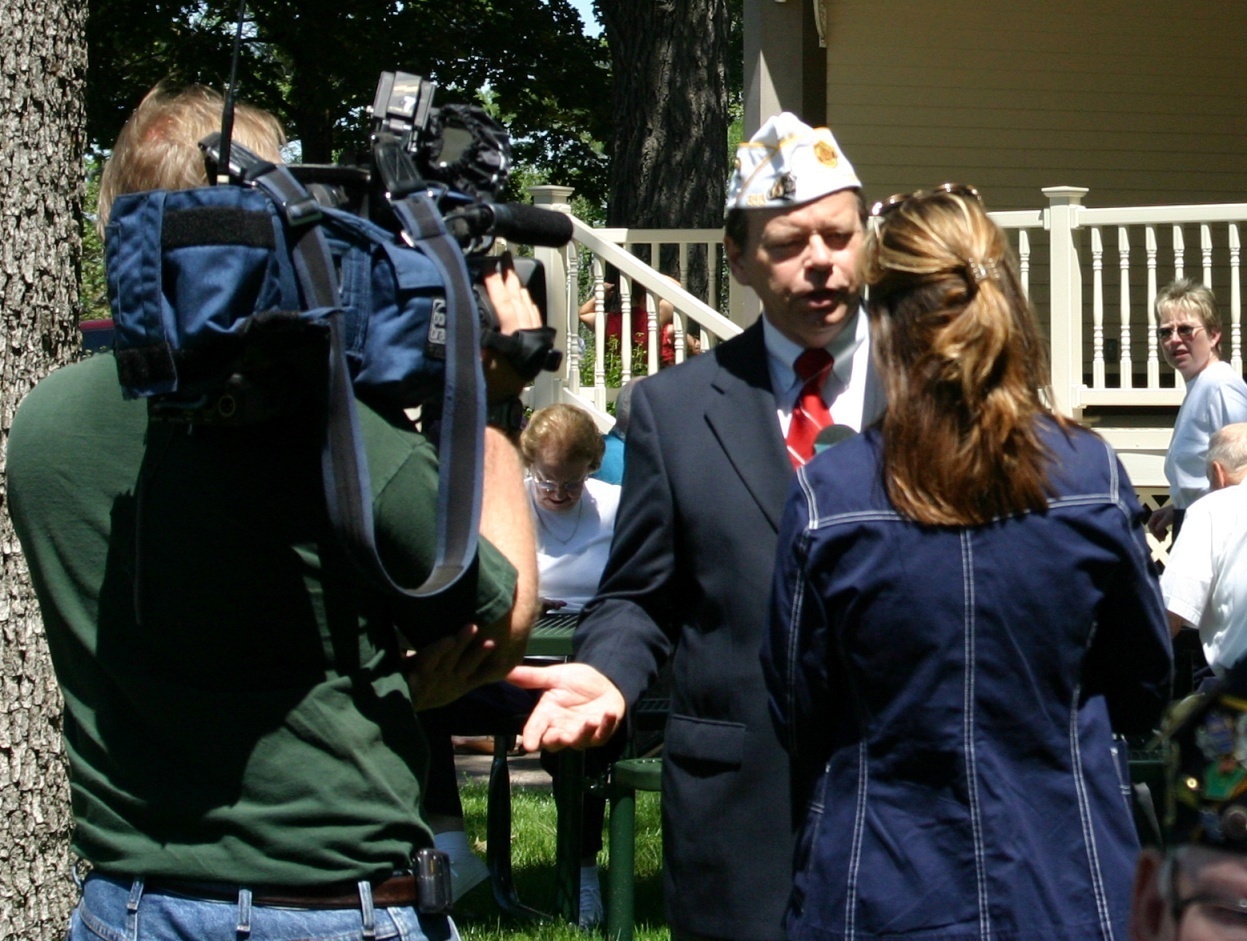 [Speaker Notes: We all agree -- people don’t join organizations they know nothing about,
Or, organizations that do nothing for them.

Successful organizations grow not only because they are good but because they are true practitioners of public relations.

This morning we’re going to present some ideas on making your American Legion Post not just a building in town…but the vibrant active home of busy veterans helping the community.  

Its all about……..]
Public Relations
Visibility
Advocacy
Frequency
…and they will JOIN.
[Speaker Notes: VISIBILITY.

The more often The American Legion is seen by the public…in the Newspaper

On Television,

On the Radio, or

At major public events,

the more they learn about our great programs and ADVOCACY FOR VETERANS AND THEIR FAMILIES.]
Public Relations
Be a Newsmaker!
How to get the media to call YOU
[Speaker Notes: Churchill once said, “It is better to be making the news than taking it; to be an actor than a critic.”

How right he was.  So, to get maximum visibility, become a newsmaker in your community.

Its easier than you think.
PERCEPTION IS REALITY.  Do a self analysis of your Post.]
Public Relations
National vs Local
[Speaker Notes: As a nation at war, national security if a major story.  So is veterans health care.
Every town loves to localize a national story.

So, Localize -- NEXT SLIDE]
Public Relations
Localize!
+ Press Release
Bring the story home.
[Speaker Notes: News release, interviews, local petition drive, call elected officials, etc.  Comments on local VA facilities from personal experience.

HQS Website has current issues and news releases.
Become a resource for your local media in issues of importance to The American Legion.  Goal: Be in your local reporter’s rolodex.]
Public Relations
Local Headlines:
Local Veterans outraged by DHS Report
Merriville Legionnaires irked by Napolitano Report
Legion District Commander calls for report investigation
How to get them:
Localized Press Release
Media Advisory on interview availability
Refer to National Commander but use own quotes also
Email to media quickly
Use Talking Points
Public Relations
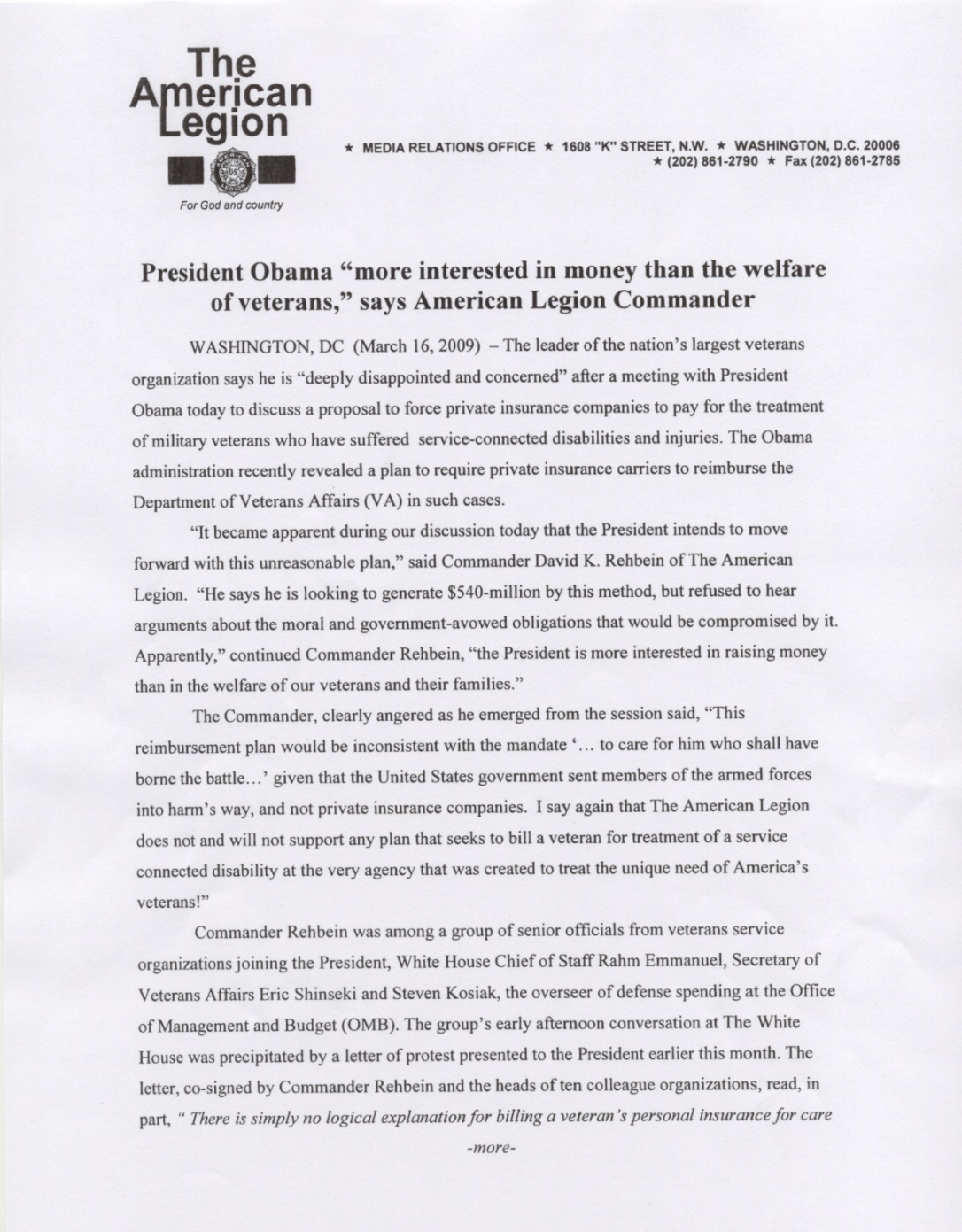 Public Relations
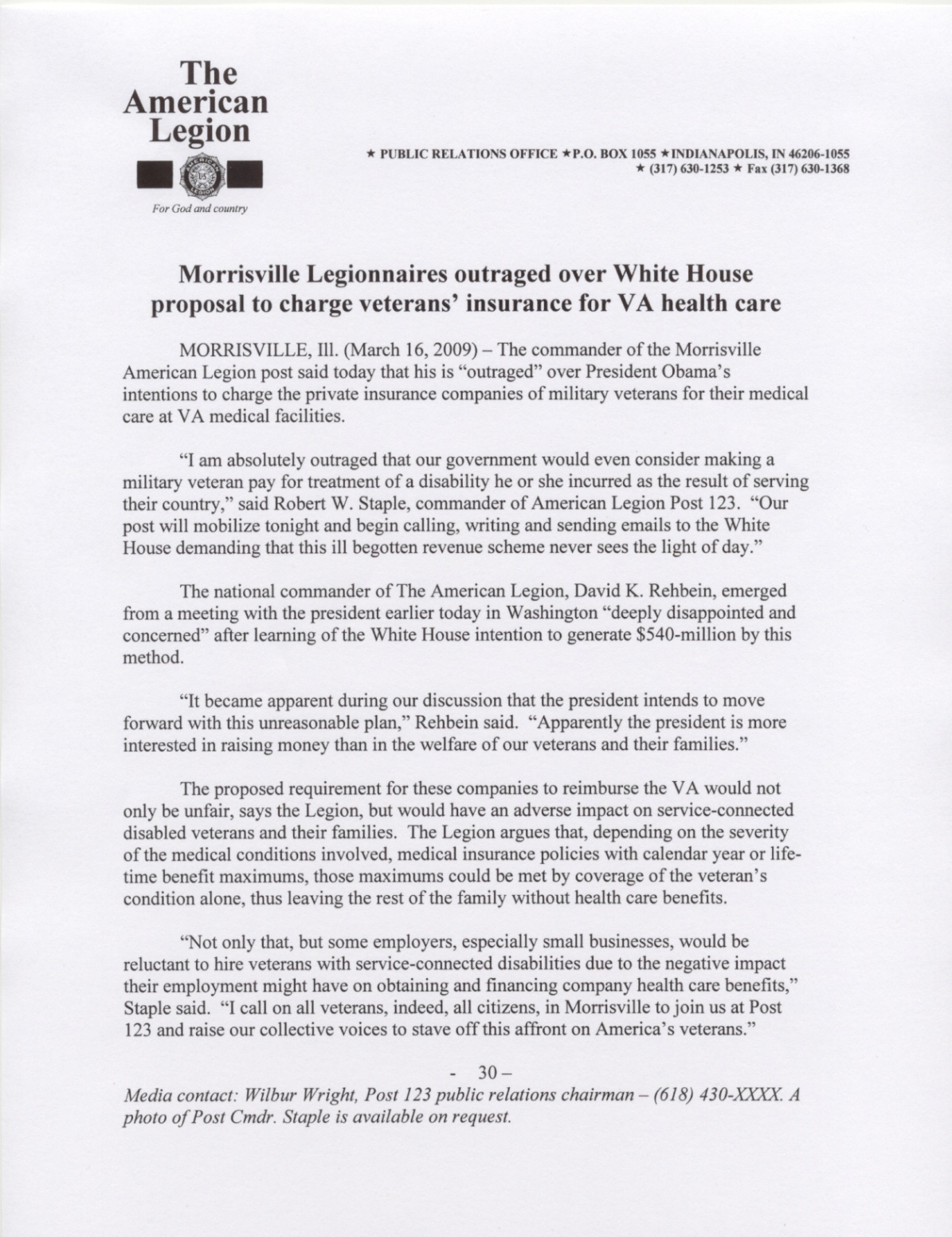 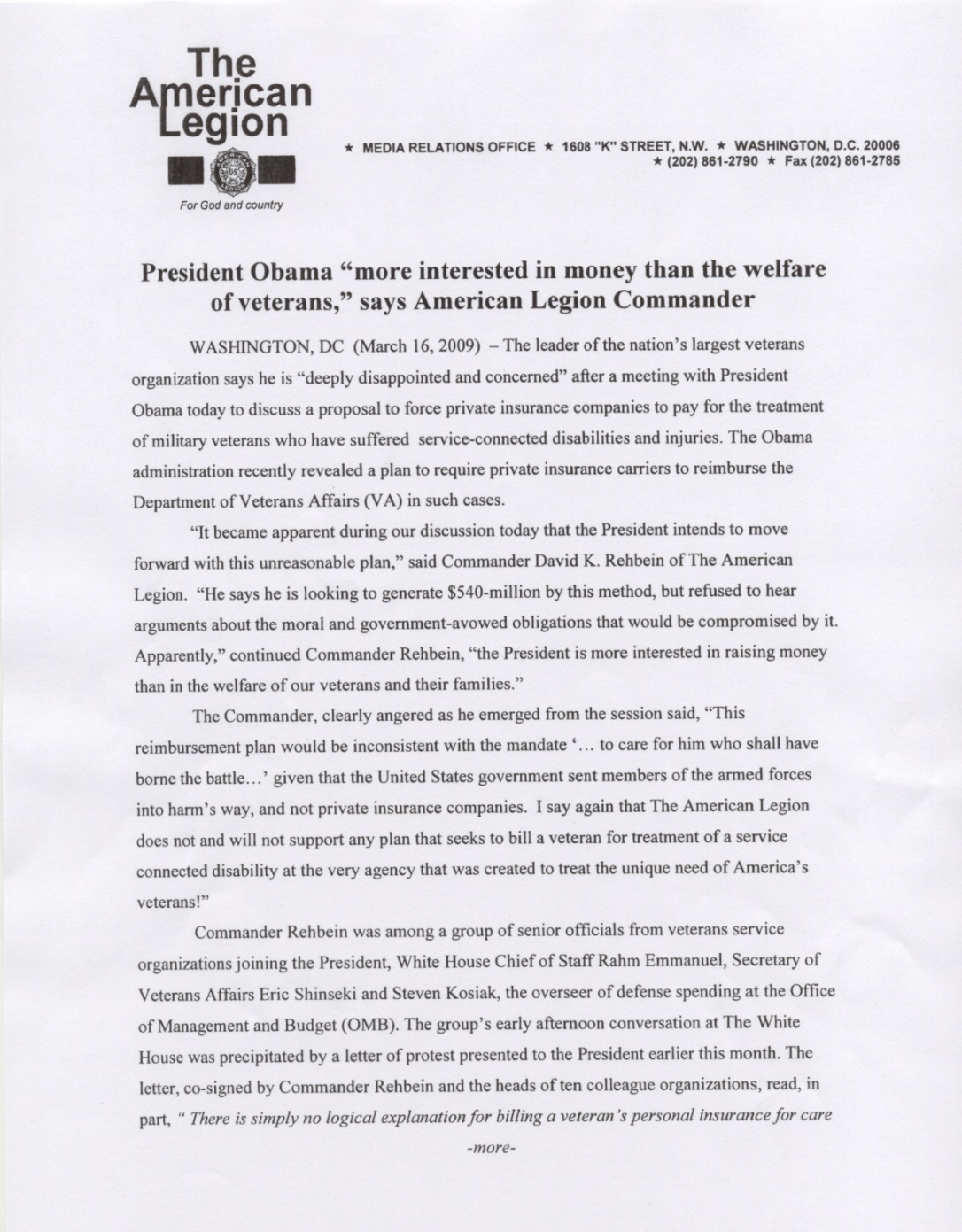 National Release
Local Release
Public Relations
Issue Awareness
			Daily Commander’s Clips
			National Website
      	Email News Releases
			Legion Newscenter Twitter
Public Relations
Make Your Own News
Community Events:
 Heroes to Hometowns
 Blue Star Salute
 Veterans Service Days
 Disaster Preparedness Training
 Town Hall Meetings
Public Relations
Community Visibility
In the media
AND 
more ways then you may have thought.
[Speaker Notes: In addition to current issues, hold public events.  In May of 2005, The American Legion will take the lead in saying ‘Thank you’ to our armed forces in Everytown, USA.  I’ll discuss in a moment.]
Public Relations
Information Campaigns:
Legiontown USA
A Powerful Force 
A 3 month public outreach that will:
Show folks what your posts really do
Garner new members and increase renewals
Market two new PR/Membership tools
Public Relations
New PR/Membership Recruiting Tools:

Legiontown USA
The centerpiece.  A publication that highlights the programs and services of American Legion Posts in communities from coast to coast.
A Powerful Force for the Nation
Targets younger veterans with education about The American Legion - an organization that promotes Veterans Affairs and Rehabilitation, National Security, Americanism and Children and Youth.
Public Relations
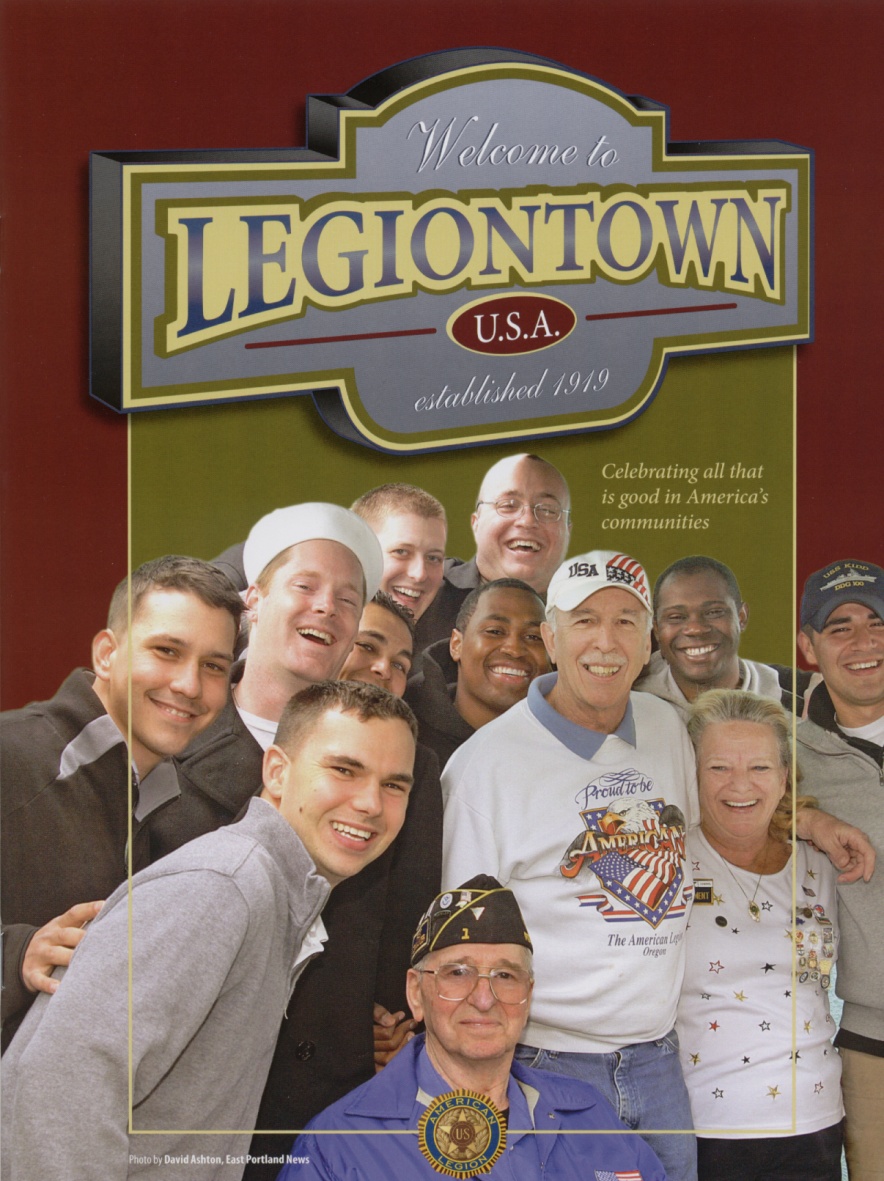 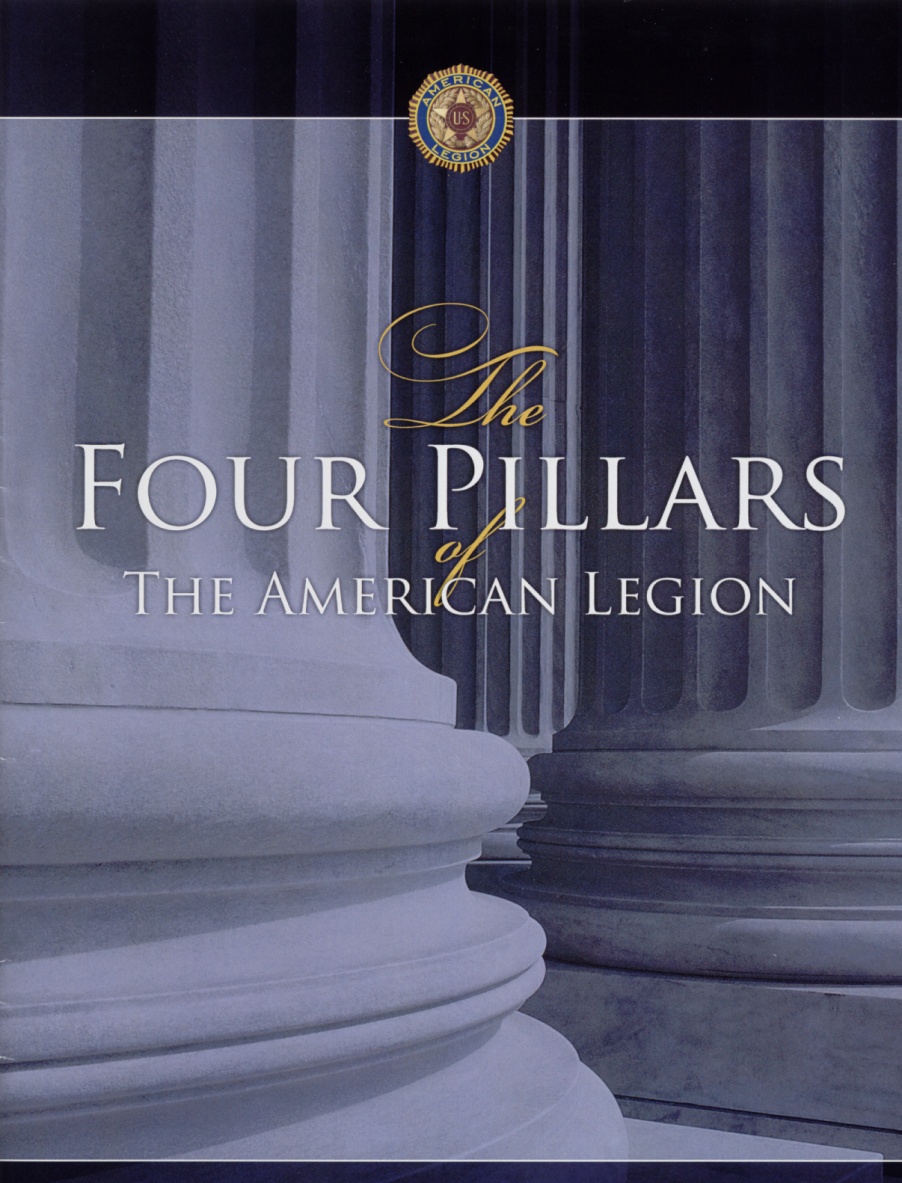 Public Relations
Both publications are available for use during the Legiontown campaign.
Ideal in showing the “service” side of TAL
Great for new veterans in finding an interest and reason to join
Eye-openers for educators, the media and community leaders
Public Relations
American Legion
Day

September 16
Public Relations
Use American Legion Day to…
Sign a Proclamation
Media Event
Promote what makes your town a Legiontown!
Tell the world at http://legiontown.legion.org/
Public Relations
Powerful Force Campaign
Targets younger veterans
Broadcast and print products
 Marketing Guide
National Distribution
[Speaker Notes: In addition to current issues, hold public events.  In May of 2005, The American Legion will take the lead in saying ‘Thank you’ to our armed forces in Everytown, USA.  I’ll discuss in a moment.]
Powerful Force Campaign
“Movers & Shakers”
Elected Officials
Public Servants
Business & Industry
Chambers of Commerce
The media
The community at large
Churches
Schools
Nonprofits
Military Units
Public Relations
Legiontown USA
One campaign for three months 
Builds public awareness
Attracts potential members
Reinvigorates past members
Public Relations
Seize the Opportunity
OR
Make One
[Speaker Notes: One final thought … never fail to take advantage of the standard closing question in nearly every interview:
	“Anything else that we haven’t covered that you’d like to add?”

This is the time for you to hammer-home the main message points once again.

Leave the interviewer with the clear message that this is important to you.  Speak passionately…and stay on ‘point’ – the ‘message point’ that is.

Now, to talk about other media avenues, my boss and your PR Director, Joe March.]
Public Relations
Powerful Force:
+ “Pledge to Service Video” for speaking engagements/recruiting, and more…
+ PSAs and print ads for local marketing
Public Relations
Make Every Town
In Your District a
“Legiontown”
Educate your community about
The American Legion’s Powerful Force
Public Relations
Make News in Your Community
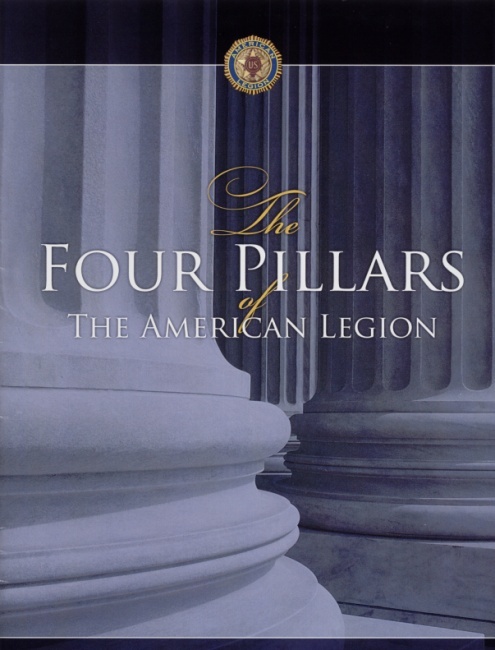 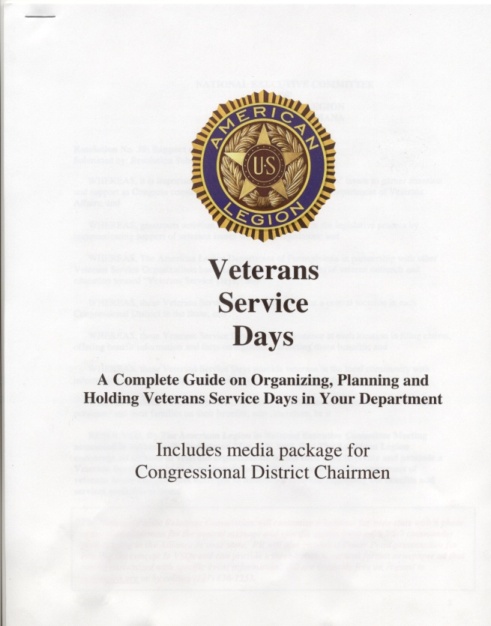 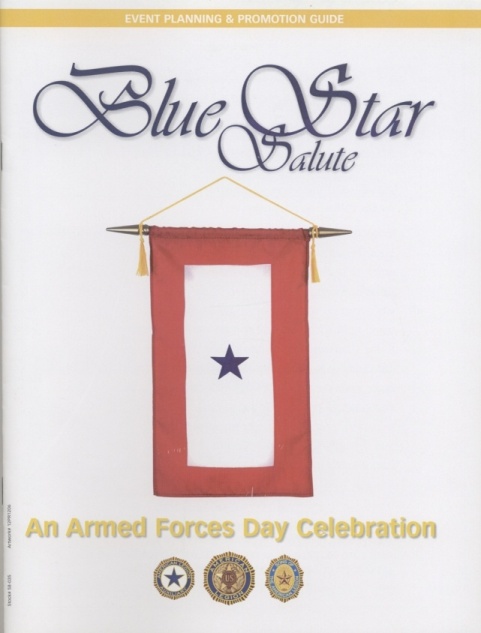 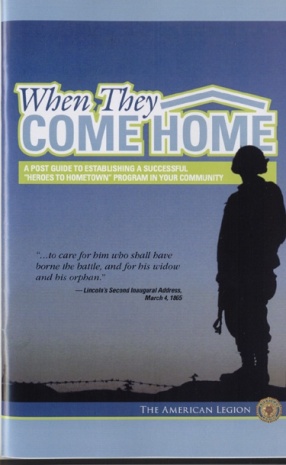 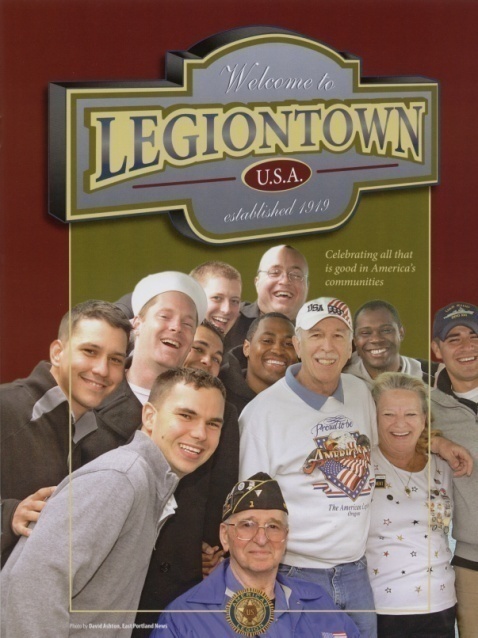 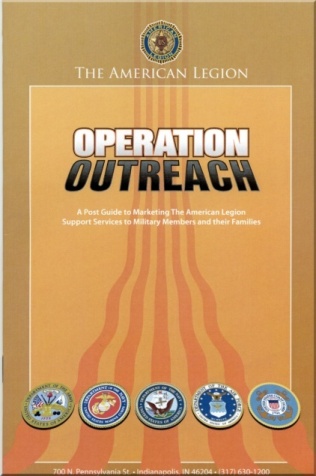 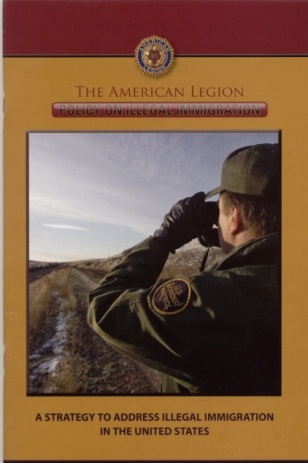 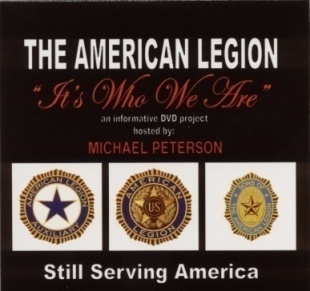 Public Relations
Managing your 
Community Image
Now You Know 
Request PR Tools: pr@legion.org
Or call 317-630-1253
[Speaker Notes: Membership through Service – and good public relations.]